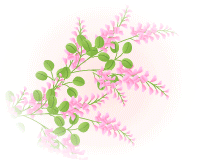 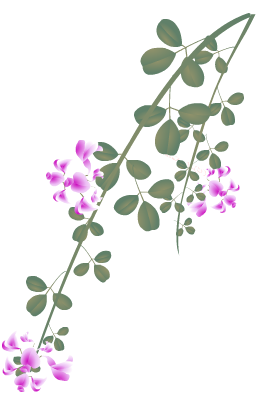 Orientation for New Students
Spring 2024
Graduate School of International Cultural Studies Tohoku University
Online bulletin board for students
Important information from the Academic Affairs Office will be posted on the online bulletin board and it will also be sent to your Tohoku University DC mail.
Please be sure to check the online bulletin board and the mailbox of your DC email account (…@dc.tohoku.ac.jp) at least once a day.
Prepare your Tohoku University DC mail address and password in advance to be able to access the web page.
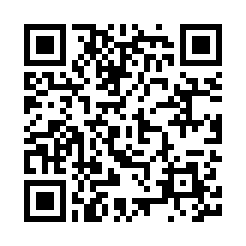 Online bulletin board for students: 
https://sites.google.com/tohoku.ac.jp/intcul-student-99info-board-e/
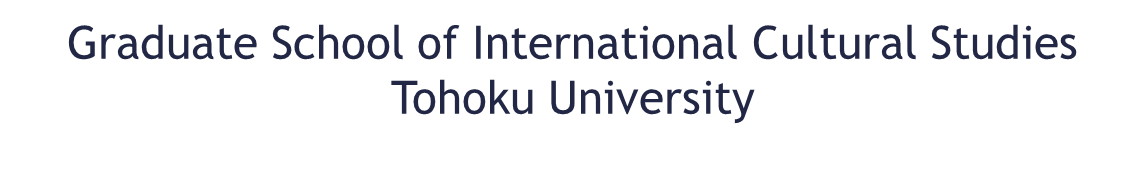 In this session, we will cover the following three topics:
(1) Curriculum
(2) Schedule
(3) Other important information
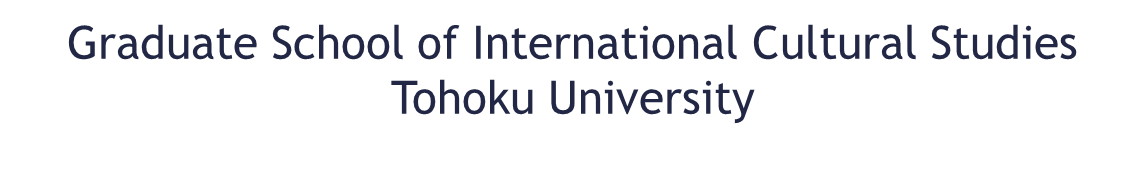 Curriculum
(1) Curriculum
FOR MASTER’S  STUDENTS
To complete the master’s program,
you are required to:
earn 30 units (pass 15 courses) 
and
submit a master’s thesis
(1) Curriculum/Master
For Master’s Students:
Core courses (compulsory): 10 credits
	・ English-language Skill for Research (2 credits)
	・ Ethics for Academic Research (2 credits)
	・ International Political Economy (2 credits)
	・ Methodology of Investigation  (2 credits)
As for the remaining one course (2 credits), you are required to choose at least one from the "specialized" courses which are "elective (designated).“

Elective courses: 16 credits
Seminars: 4 credits
(1) Curriculum/Master
Course Registration
To register for courses, you must:
 use the Student Affairs Information System and register for your courses online. 
 submit your course registration form to the Academic Affairs Office via the Google Form. 
 complete registration between April 8 (Mon) and April 19 (Fri).
Please read the course syllabi and the timetable in deciding which courses to take.
(1) Curriculum/Master
・ Ethics for Academic Research
This is a compulsory course, and is offered as one of intensive lectures in the second term of the academic year 2024; the details are to be announced.

When ready, the schedule and the information on registration will be posted on the website.
(1) Curriculum/Doctor
FOR DOCTORAL STUDENTS
To complete the doctoral program,
you are required to: 　
 earn 12 units (pass 6 courses)
advanced research A/B, advanced seminar A/B, advanced lecture A/B 
and
 submit a doctoral dissertation
Important: Prior to the submission of the dissertation, the students are required to have two or more papers published in academic journals (at least one of those journals must be a prominent one).
(1) Curriculum/Doctor
Course Registration
To register for courses, you must:
 use the Student Affairs Information System and register for your courses online. 
 submit your course registration form to the Academic Affairs Office via the Google Form. 
 complete registration between April 8 (Mon) and April 19 (Fri).
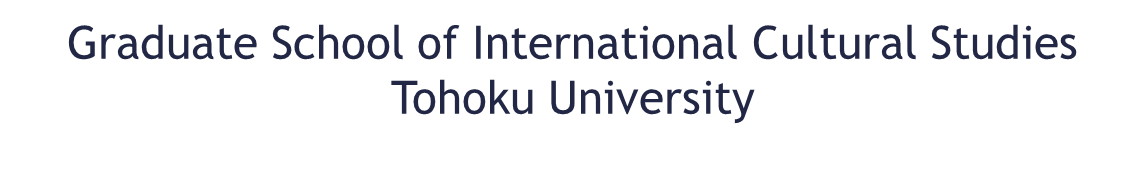 Schedule
(2) Schedule/Master
Important Events in the 2 Years  for Master’s Students
The 1st semester 
Submit the “Research Title” Form (the end of December)
Give a “Research Title” presentation (late January)

End of the 3rd semester
Give a “Thesis Plan” presentation 

During the 4th semester
Submit the master’s thesis along with the “Master’s Thesis Title Registration” form 
Give a presentation on your Master’s thesis
Pass the oral examination (Defense)
(2) Schedule/Doctor
Important Events in 3 Years  for Doctoral Students
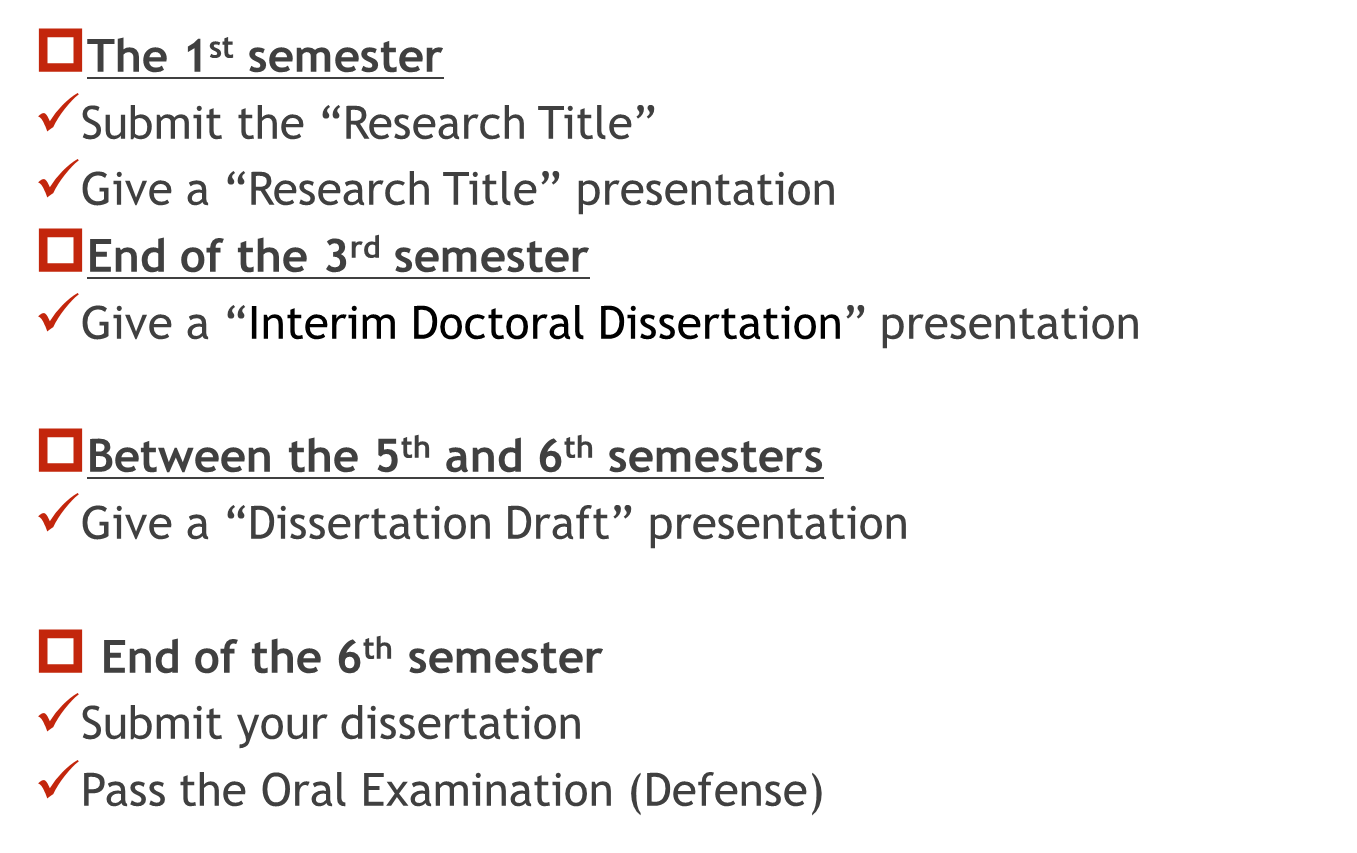 n
Publish at least two academic papers
(2) Schedule/Doctor
Academic Portfolios for Doctoral Students
The purpose of the portfolio is to: 
 1) show a clear roadmap to the doctoral degree.
 2) help the students manage their own preparations and progress in an organized manner.
 3) review the student’s research plan and timeline and make changes as appropriate. 

Student portfolios are created in Google Classroom.
    You are registered as a student in your own Classroom. 
    Please follow the instructions from the Academic Affairs Office
    for more details about how to use the Classroom.
Other Important Information
(3) Other Important Information
The school’s website must be checked daily.
If you have any cold-like symptoms, such as a high fever, you need to refrain from coming to school. 

When you are sick, you can visit the health management center on campus (the nearest one is on Kawauchi North Campus, see the Student Handbook at page 10). Bring your health insurance card with you.

You must purchase student injury/liability insurance 
 (see page 12 – also pink/blue sheets in the package –about 2500 yen for master’s students and 3600 yen for doctoral students)

Consultation services: see pages 55-56
(3) Other Important Information
On Information Security
When using a PC or any electronic device connected to the university’s network:

Please be aware that you are using public property;
Never use a P2P file sharing software;
Do not engage in any conducts violating copyright laws;
Do not make other illegal/improper use of network.
(3) Other Important Information
If you have any questions or inquiries, contact your advisor/supervisor, tutor, or staff members in the Academic Affairs Office.
When contacting the Academic Affairs Office(int-kkdk@grp.tohoku.ac.jp), please use your Tohoku University email account (…@dc.tohoku.ac.jp) and avoid using a personal email address.

The Academic Affairs Office is located on the 2nd floor of the Graduate School Building, and is open on weekdays from 8:45 to 17:15. (Lunch break: 12:30-13:00).
(3) Other Important Information
In order to obtain your Tohoku University ID and password, please refer to the confirmation page at the following link and login using your temporary ID (examinee number) and password.
https://www.bureau.tohoku.ac.jp/i-synergy/conid/.
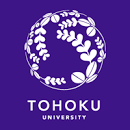 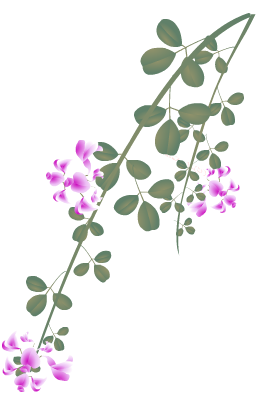 This is the end of the orientation
We warmly welcome you to
Graduate School of International
Cultural Studies, Tohoku University
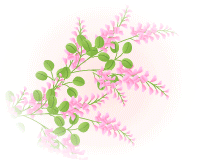 We hope you will have a wonderful time here